RATHFARNHAM/TEMPLEOGUE/TERENURE

AREA COMMITTEE MEETING
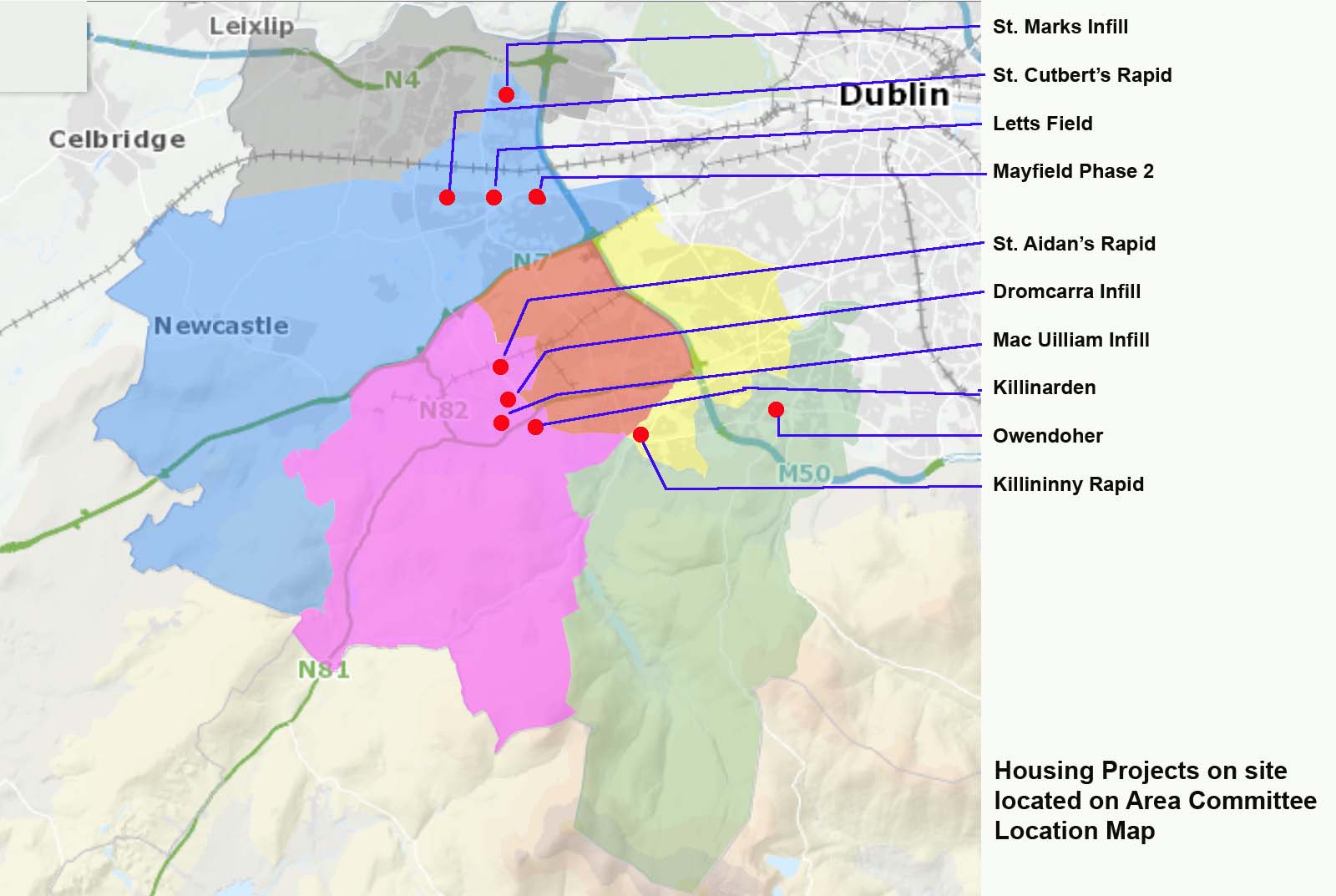 AREA LEGEND:
Lucan
Clondalkin
Templeogue-Terenure
Tallaght Central
Tallaght South
Rathfarnham
Electoral Areas 2014 (1986 Act)-NTS & Proposed Site Locations
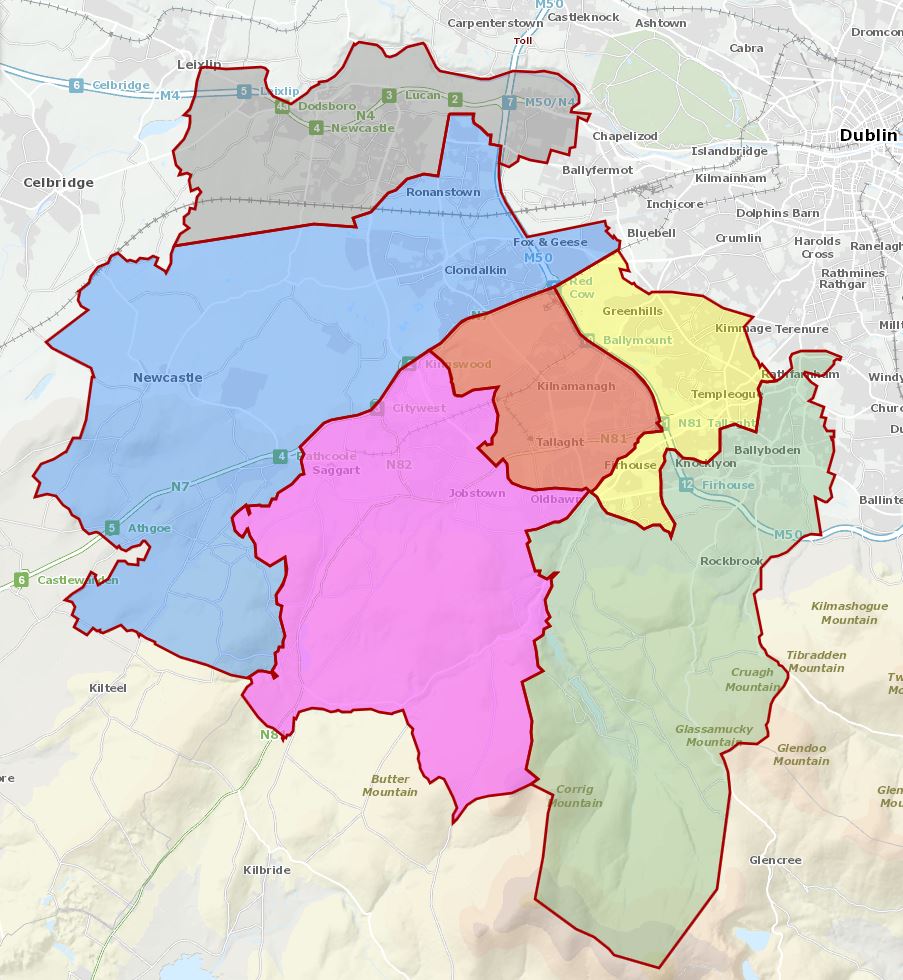 SITE 1
AREA LEGEND:
SITE 2
Lucan
SITE 3
Clondalkin
SITE 4
Templeogue-Terenure
Tallaght Central
SITE 5
Tallaght South
SITE 6
Rathfarnham
SITE 7
SITE 8
SITE 9
SITE 10
SITE 11
Electoral Areas 2014 (1986 Act)-NTS & Proposed Site Locations
KNOCKLYON
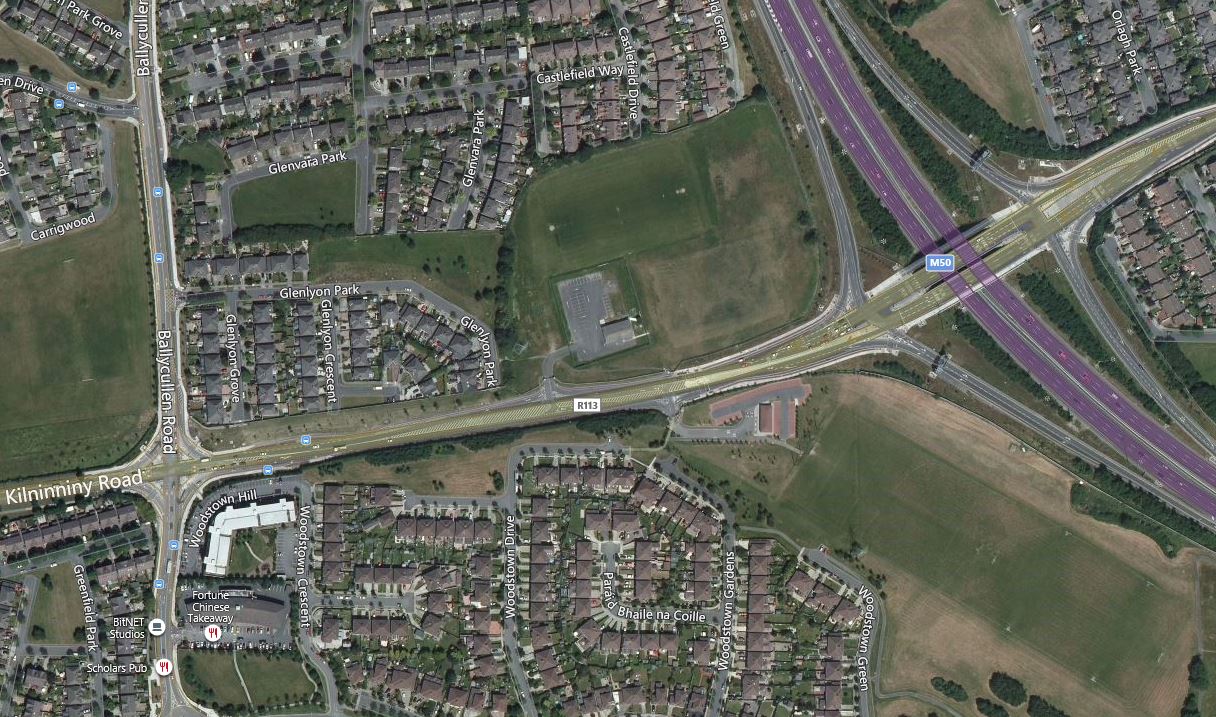 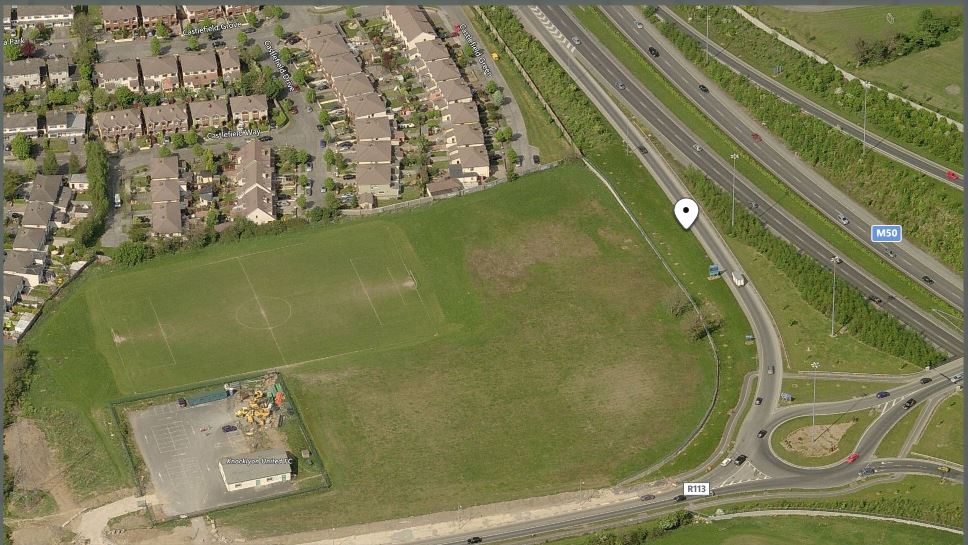 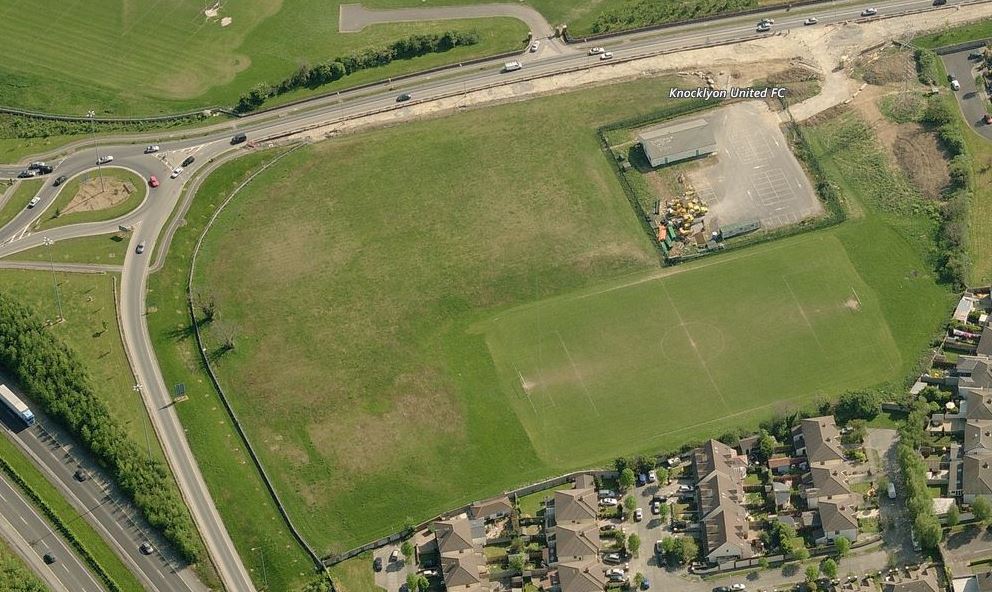 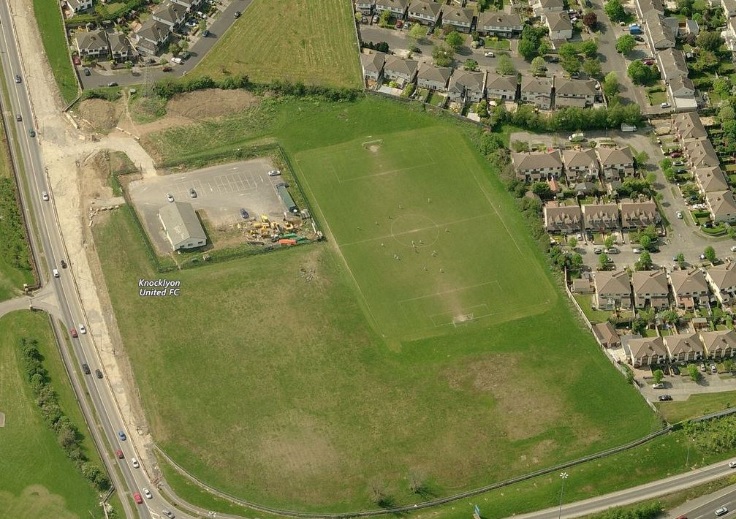 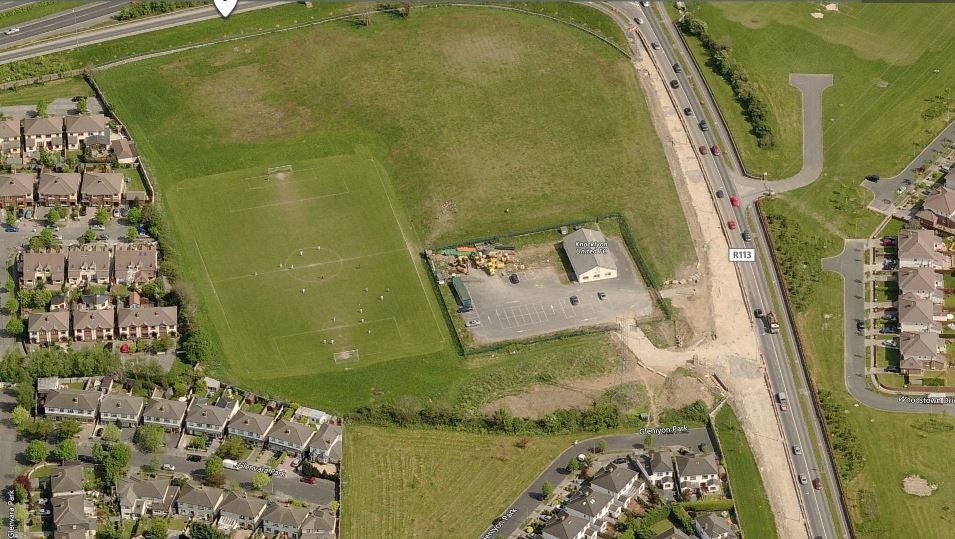 SITE IMAGES-EXISTING
KNOCKLYON
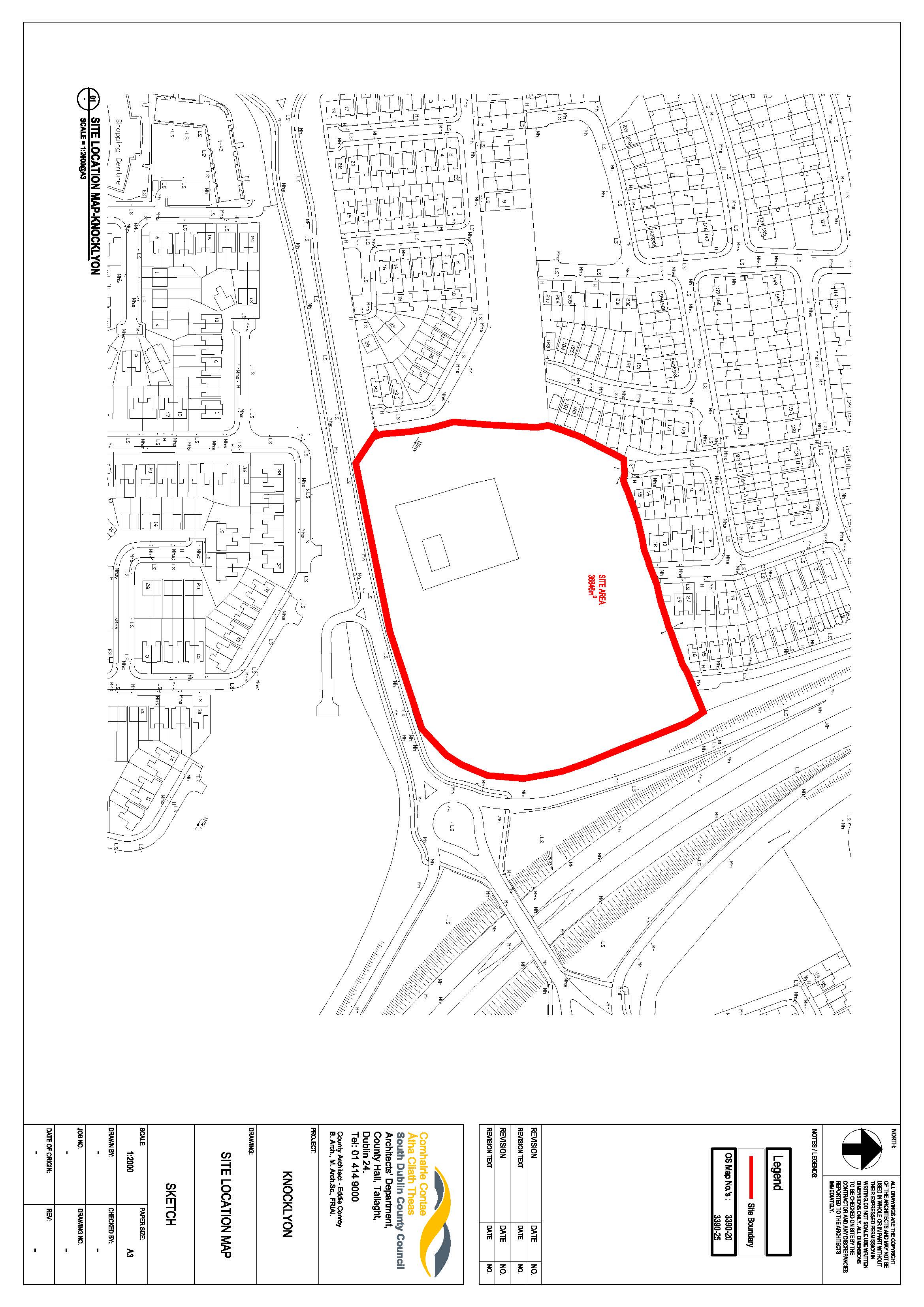 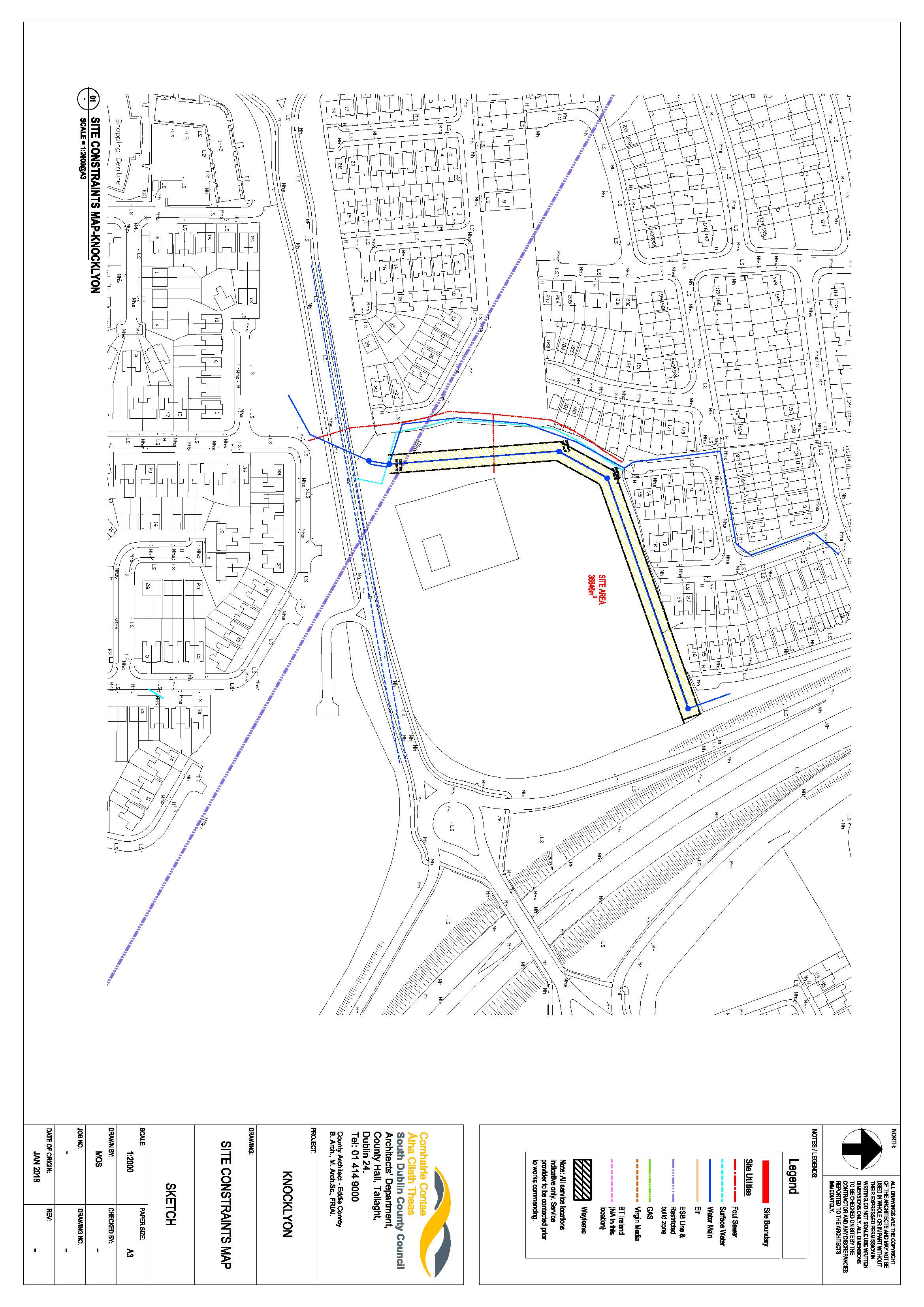 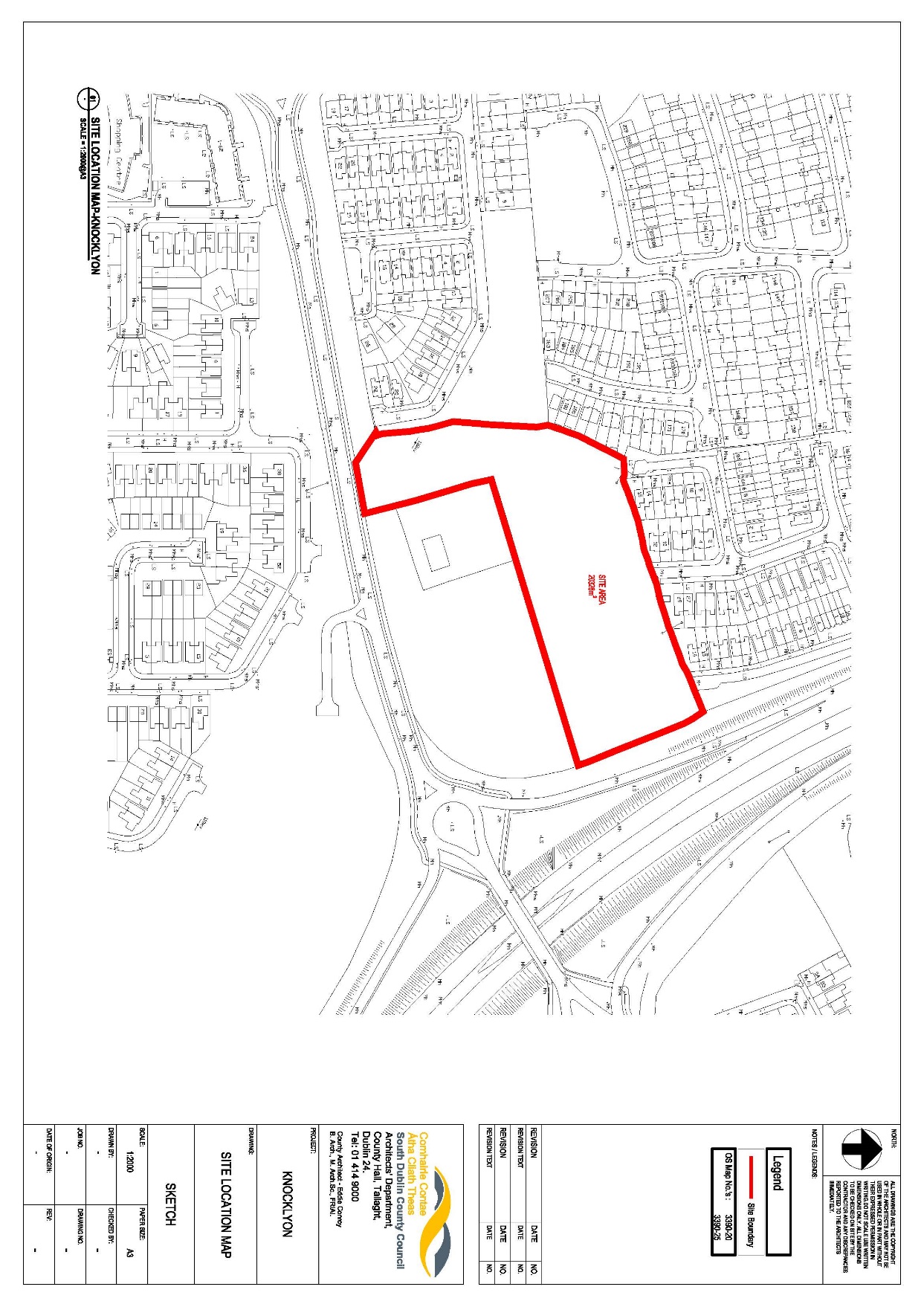 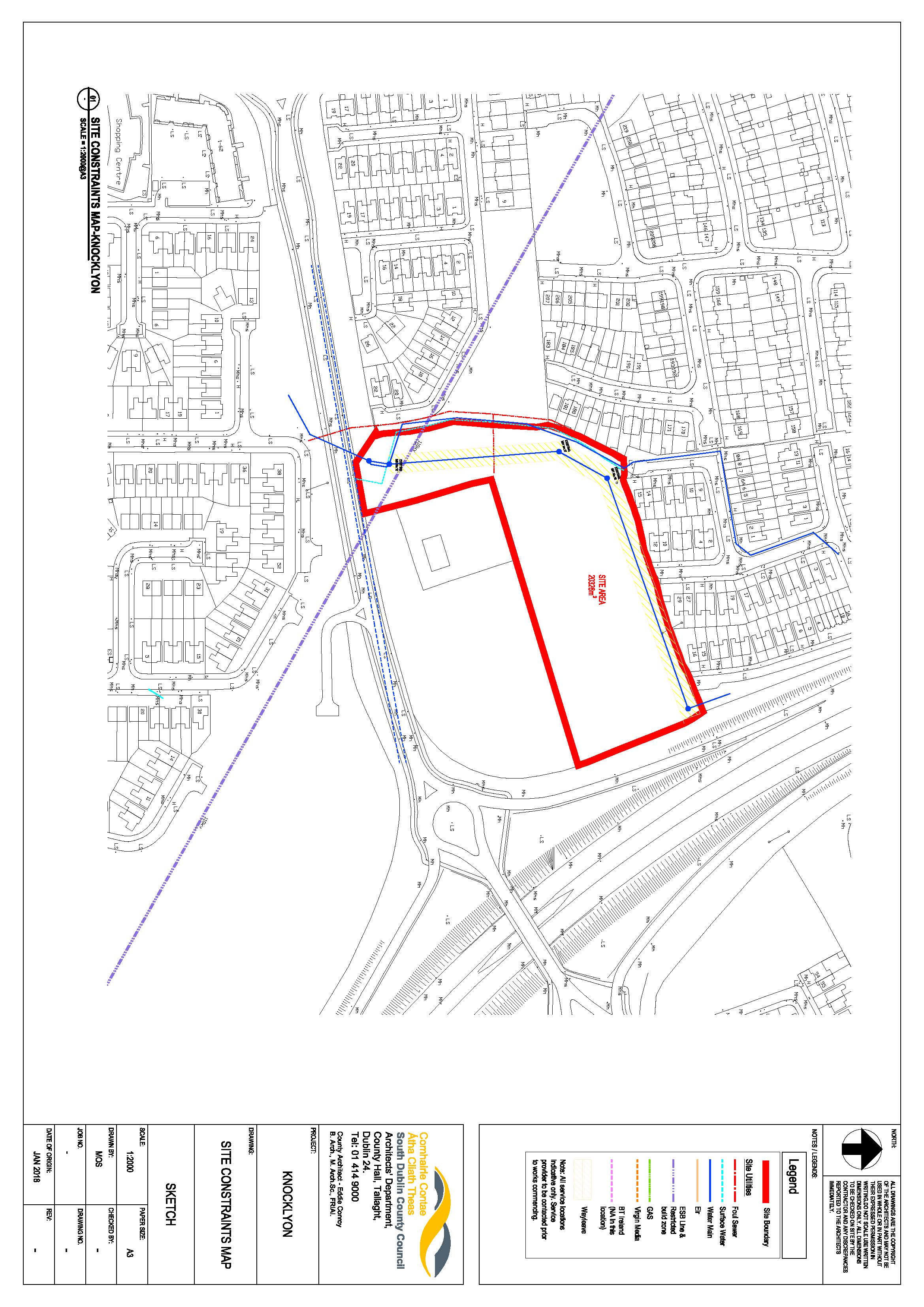 SITE CONSTRAINTS
EXISTING SITE
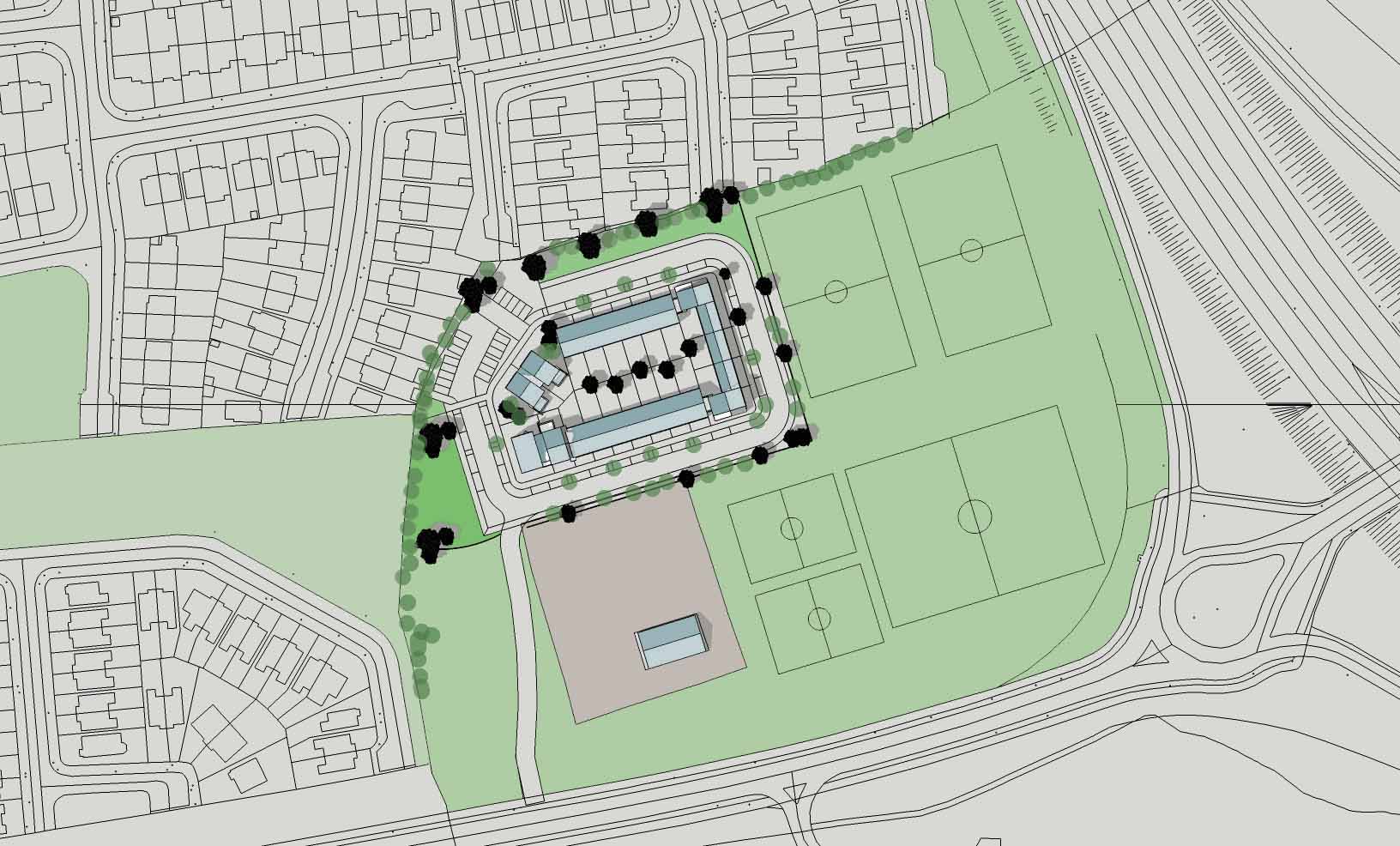 PROPOSED MASSING
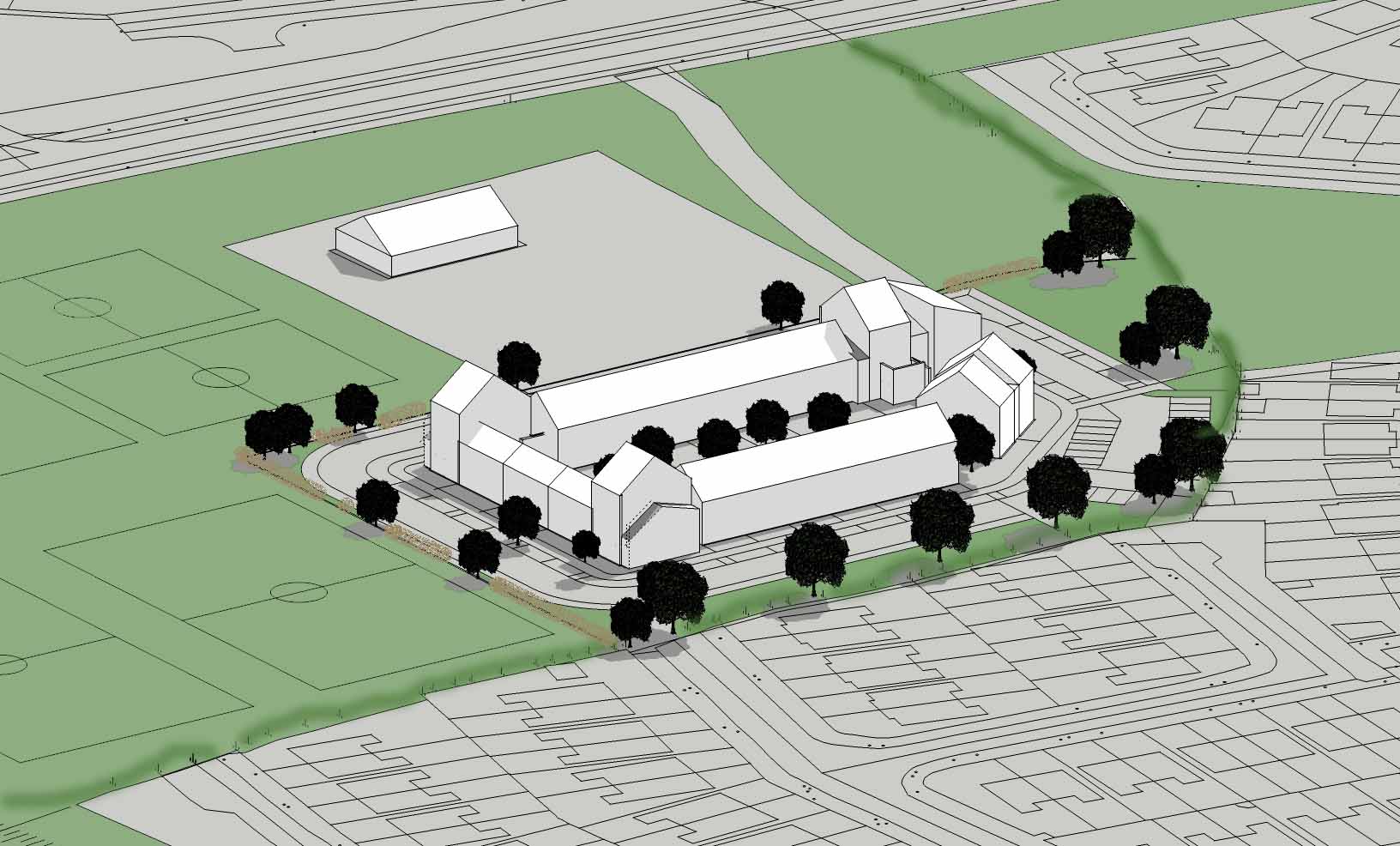 PROPOSED MASSING